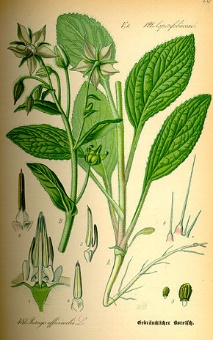 Journée pédagogiqueBP préparateur en pharmacie
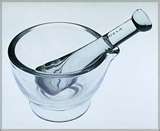 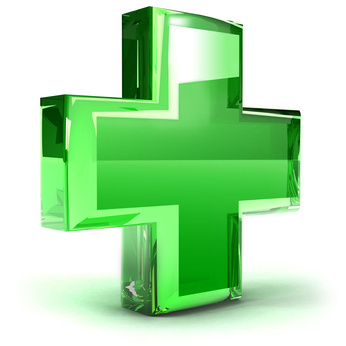 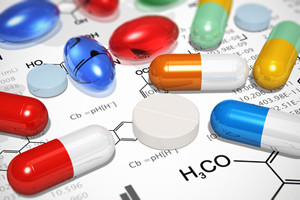 Vendredi 30 septembre 2016
Lycée Blaise Pascal COLMAR
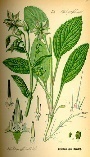 Points d’échange
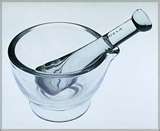 Bilan de la rentrée 2016
Nouveauté: BO n°11 du 14 mars 2016
Communication sur la formation BP PP
Bilan des examens session 2016
Equipement
Visite du plateau technique du bac pro bio industries de transformation
EASE
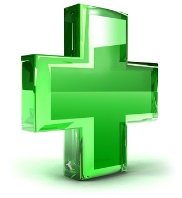 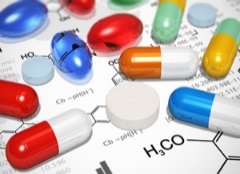 Année 2016-2017
CFA Oberlin
CFA Roosevelt
Nouveautés
BO n°11 du 14 mars 2016 : arrêté en vigueur à partir de la rentrée 2016 : première session en juin 2018
Un petit regard sur les sites de vos CFA...
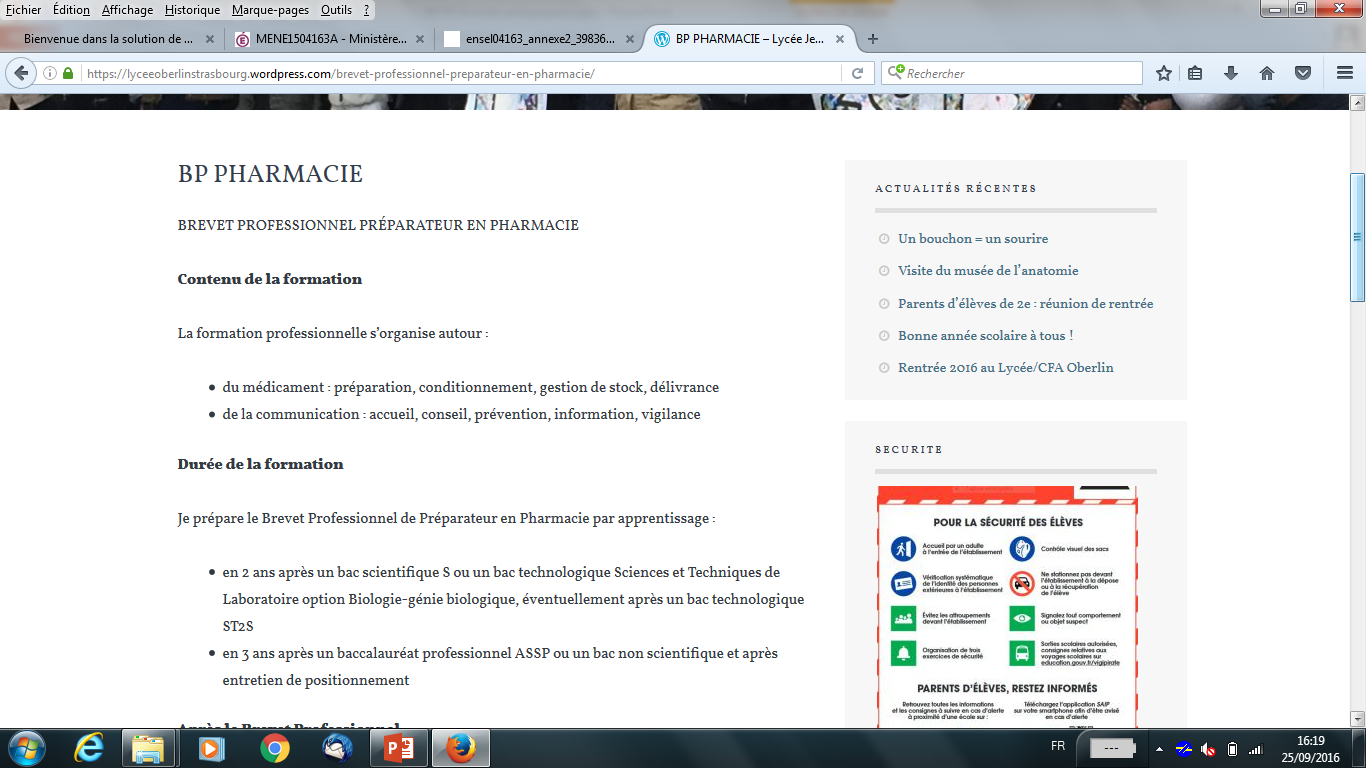 CFA OBERLIN
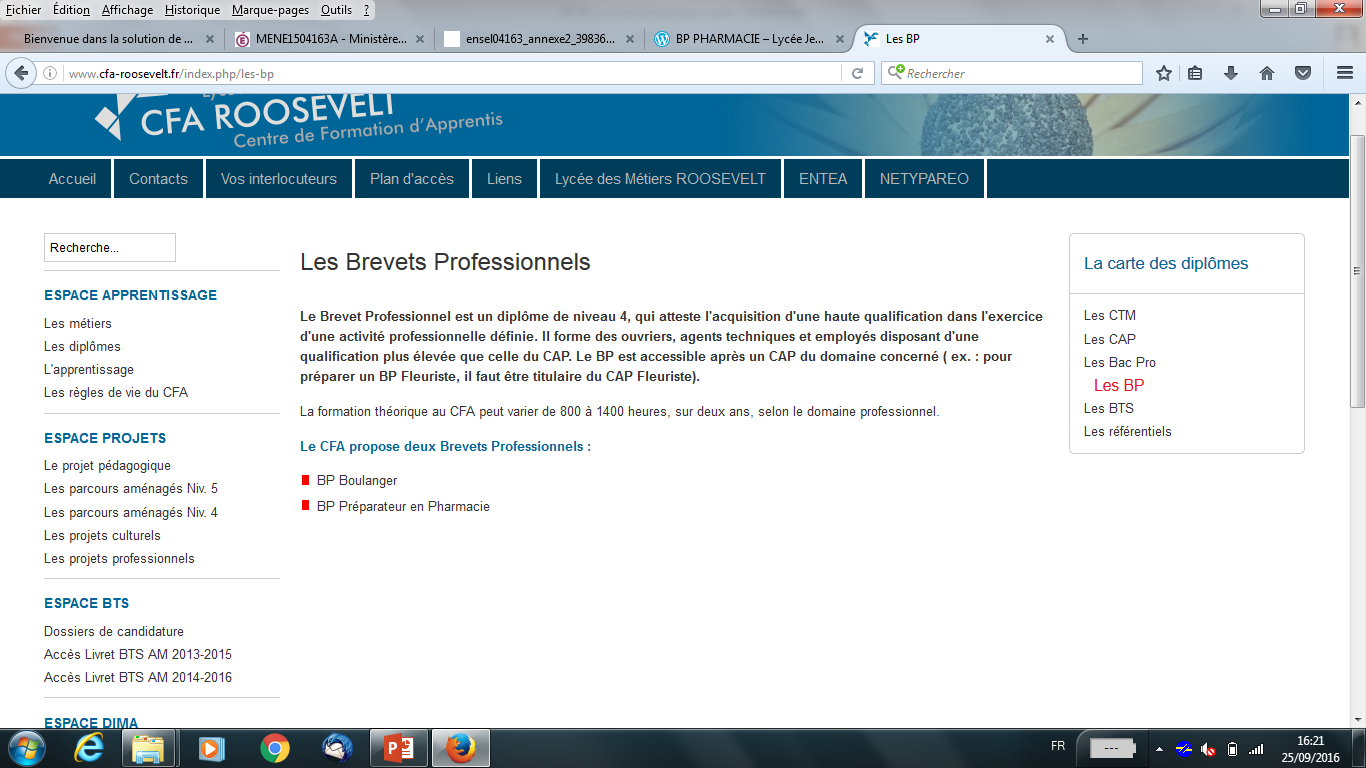 CFA ROOSEVELT
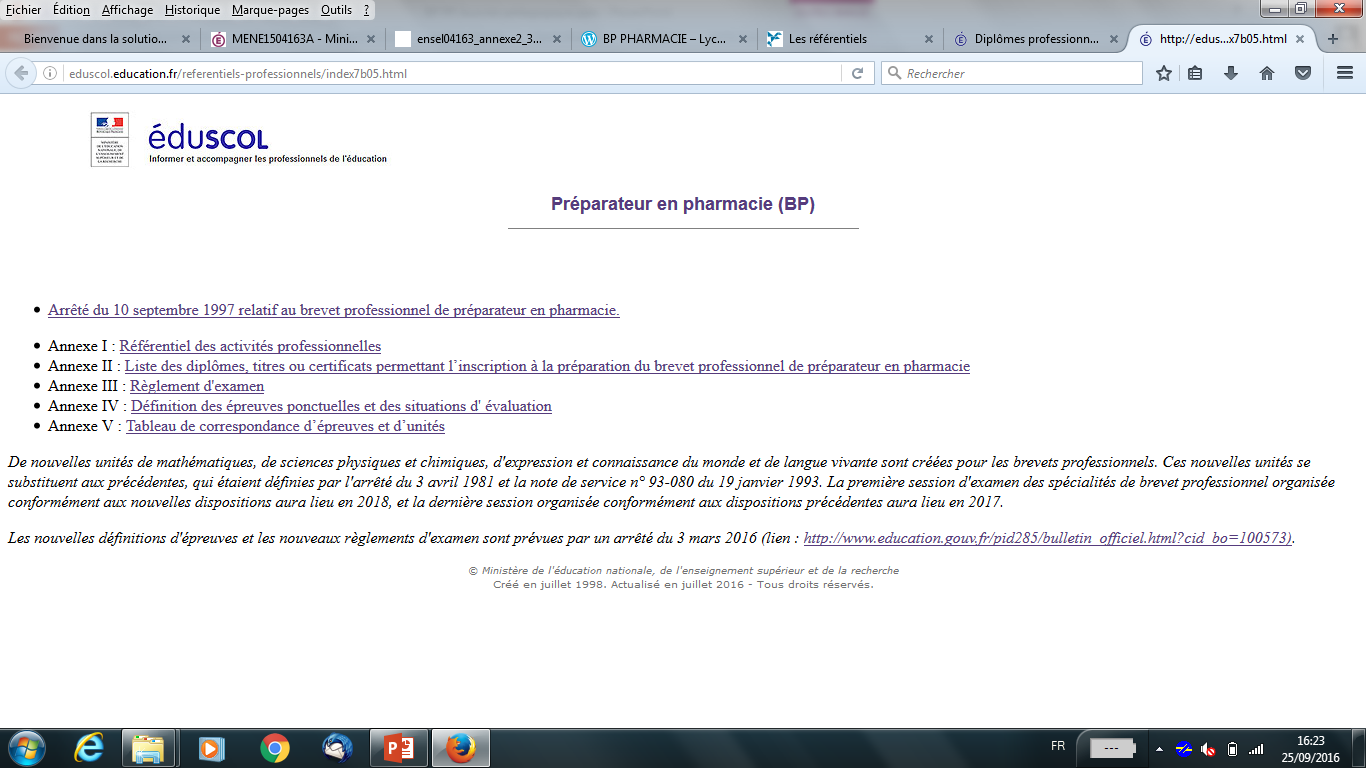 Bilan des corrections session 2016
Patricia MULLER IEN/ET SBSSA Académie de Strasbourg
Points d’échange
Equipement
Visite du plateau technique de la filière bac pro Bio industries de transformation
EASE
Heures d’enseignement